Измерение времени
Глазов Михаил
Лицей №179, 6 “Б” класс
Ответить на вопрос «что такое время» нелегко. 
В самом общем виде можно сказать, что время – это непрерывная череда сменяющих друг друга явлений. 
Главное свойство времени состоит в том, что оно длится, течет безостановочно.
Пространство можно оградить, но время остановить невозможно. 
Время необратимо – путешествия на машине времени в прошлое невозможны. 
«Нельзя дважды войти в одну и ту же реку», – говорил Гераклит.
Величественный Стоунхендж – одна из древнейших астрономических обсерваторий, построенная пять тысяч лет назад в Южной Англии
Тысячи лет назад люди заметили, что многое в природе повторяется: Солнце встает на востоке и заходит на западе, лето сменяет зиму и наоборот.
Именно тогда возникли первые единицы времени – день, месяц и год. 
С помощью простейших астрономических приборов было установлено, что в году около 360 дней, и приблизительно за 30 дней силуэт Луны проходит цикл от одного полнолуния к следующему. 
Поэтому халдейские мудрецы приняли в основу шестидесятеричную систему счисления: сутки разбили на 12 ночных и 12 дневных часов, окружность – на 360 градусов. 
Каждый час и каждый градус были разделены на 60 минут, а каждая минута – на 60 секунд.
Однако последующие более точные измерения безнадежно испортили это совершенство.
Оказалось, что Земля делает полный оборот вокруг Солнца за 365 суток 5 часов 48 минут и 46 секунд. Луне же, чтобы обойти Землю, требуется от 29,25 до 29,85 суток.
Выберем любую звезду и зафиксируем ее положение на небе. На том же самом месте звезда появится через сутки, точнее через 23 часа 56 минут. 
Сутки, измеренные относительно далеких звезд, называются звездными (если быть совсем точными, звездные сутки – промежуток времени между двумя последовательными верхними кульминациями точки весеннего равноденствия). 
Куда же деваются еще 4 минуты? 
Дело в том, что вследствие движения Земли вокруг Солнца оно смещается для земного наблюдателя на фоне звезд на 1° за сутки. 
Чтобы «догнать» его, Земле и нужны эти 4 минуты.
Сутки, связанные с видимым движением Солнца вокруг Земли, называются солнечными. 
Они начинаются в момент нижней кульминации Солнца на данном меридиане (в полночь). 
Солнечные сутки не одинаковы – из-за эксцентриситета* земной орбиты зимой в северном полушарии сутки длятся немного больше, чем летом, а в южном – наоборот. 
Кроме того, плоскость эклиптики наклонена к плоскости земного экватора. 
Поэтому были введены средние солнечные сутки, равные 24 часам. 

*(числовая характеристика конического сечения, показывающая степень его отклонения от окружности)
Сутки разделены на 24 часа, каждый час – на 60 минут
Вследствие движения Земли вокруг Солнца оно смещается для земного наблюдателя на фоне звезд на 1° за сутки. Проходит 4 минуты, прежде чем Земля «догоняет» его.
Итак, Земля делает один оборот вокруг своей оси за 23 часа 56 минут. 24 часа – средние солнечные сутки – время оборота Земли относительно центра Солнца.
Человек живет и работает по солнечным часам. 
С другой стороны, астрономам для организации наблюдений нужно именно звездное время.
В каждой местности существует свое солнечное и свое звездное время. 
В городах, расположенных на одном меридиане, оно одно и то же, а при перемещении вдоль параллели оно будет меняться. 
Местное время удобно для повседневной жизни – оно связано с чередованием дня и ночи в данной местности. 
Однако, многие службы, например, транспорт, должны работать по одному и тому же времени; так, все поезда в России идут по московскому времени. 
Чтобы не возникало путаницы, было введено понятие гринвичского времени (UT): это местное время на нулевом меридиане, на котором расположена Гринвичская обсерватория. 
Но россиянам жить по одному времени с лондонцами неудобно; так появилась идея поясного времени. 
Были выбраны 24 земных меридиана (через каждые 15 градусов). 
На каждом из этих меридианов время отличается от всемирного на целое число часов, а минуты и секунды совпадают с гринвичскими. 
От каждого из этих меридианов отмерили 7,5° в обе стороны и провели границы часовых поясов. 
Внутри часовых поясов время всюду одинаково. 
Для того, чтобы отдельные населенные пункты не оказывались сразу в двух часовых поясах, границы между поясами немного сдвинули: они проводятся по границам государств и областей.
Нулевой меридиан проходит через Гринвичскую обсерваторию, расположенную недалеко от Лондона
В нашей стране поясное время было введено с 1 июля 1919 года.
В 1930 году на территории бывшего Советского Союза все часы были переведены на час вперед. 
Так появилось декретное время. 
А в марте россияне переводят часы еще на час вперед (уже на 2 часа по сравнению с поясным) и до конца октября живут по летнему времени. 
Подобная практика принята во многих европейских странах.
Часовые пояса Земли По московскому зимнему времени истинный полдень в Москве наступает в 12 часов 30 минут, по летнему – в 13 часов 30 минут.
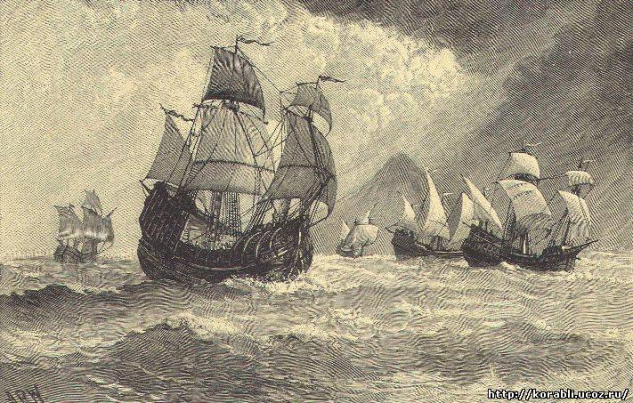 Возвращаясь из первого кругосветного плавания, экспедиция Фернана Магеллана выяснила, что куда-то потерялись целые сутки: по корабельному времени была среда, а местные жители, все как один, утверждали, что уже четверг.
Никакой ошибки в этом нет – путешественники плыли все время на запад, догоняя Солнце, и, в итоге, сэкономили 24 часа. 
Похожая история случилась с русскими землепроходцами, встретившимися на Аляске с англичанами и французами.
Чтобы решить эту проблему, было принято соглашение о международной линии смены дат. 
Она проходит через Берингов пролив по 180-му  меридиану. 
На острове Крузенштерна, лежащем восточнее, по календарю на сутки меньше, чем на острове Ротманова, лежащем западнее этой линии.
Древняя индийская обсерватория в Дели, выполнявшая также роль солнечных часов
Наш календарь и наше время подстроены под Солнце и Луну, однако эти светила не годятся для точного измерения времени: Земля и Луна неравномерно движутся по своим орбитам, скорость вращения Земли, кроме того, постепенно уменьшается под действием приливов.
И уж тем более неудобно измерять по светилам короткие промежутки времени – минуты и секунды. 
Издревле для более точного измерения времени применяли песочные и водяные часы, а в XI веке появились первые механические часы, но их время приходилось по несколько раз в день сверять с солнечными часами. 
В середине XVII века, открыв закон колебания маятника, Галилео Галилей вывел механические часы на новый уровень точности.
Однако даже лучшие механические часы показывают не совсем точное время: они спешат или отстают из-за неточной регулировки, вибрации, перепадов в температуре, каких-то внешних воздействий. 
В 1939 году астрономы заменили механические маятниковые часы на кварцевые: точность хода увеличилась в сотни раз и стала составлять 10–4–10–6 c в сутки. 
А еще через двадцать лет появились атомные часы; отклонение хода у них всего 10–10–10–11 с.
Календарь
Главное назначение календаря – соотносить события с чередой дней.
Слово «календарь» пришло к нам из древнего Рима. 
Оно происходит от латинских слов caleo «провозглашать» и calendarium «долговая книга». 
В Риме начало каждого месяца провозглашалось особо, причем по первым числам каждого месяца было принято уплачивать проценты по долгам.
Все календари можно разделить на следующие типы: солнечные, лунные и лунно-солнечные. 
Все эти календари используют естественные периодические процессы – сутки, то есть смену дня и ночи, смену фаз Луны, которые происходят на протяжении месяца, или смену времен года между двумя весенними равноденствиями, то есть период так называемого тропического года.
Кочевые народы древности больше пользовались лунным календарем, в основу которого положена продолжительность лунного месяца. 
Народы, занимавшиеся земледелием, основывали свой календарь на продолжительности тропического года. 
В Древней Греции и странах Востока использовался лунно-солнечный календарь, в котором начало каждого месяца располагалось как можно ближе к новолунию, а средняя продолжительность года соответствовала промежутку времени между двумя весенними равноденствиями. 
Поскольку 12 лунных месяцев по продолжительности меньше 1 года, приходилось добавлять дополнительный 13 месяц.
Этот процесс называется интеркаляцией.
Лунно-солнечными календарями уже в глубокой древности пользовались в Китае, Индии. 
Было замечено, что появление определенных звезд на небе утром или вечером соответствуют определенному периоду в календаре. 
Такими звездами-ориентирами являлись Ригель и Бетельгейзе, Антарес, Сириус. 
Особенно пристально в древности следили за положением созвездия Большая Медведица, за ее поворотом и положением «ручки» Ковша или «хвоста Медведицы» относительно горизонта. 
С XXI века до н. э. месяцы в календаре Китая начинались с новолуния, а начало нового года приходилось на время между зимним солнцестоянием и весенним равноденствием. 
В VII в. до н. э. устанавливается продолжительность года в 365,25 суток, а в IV в. до н. э. через каждые 19 лет вставляются дополнительные месяцы. 
Примерно за сто лет до наступления нашей эры в Китае был введен календарь, в котором продолжительность месяца была 29,5 суток, продолжительность года – 365,2502 суток. 
При этом, в каждый третий, шестой, девятый, одиннадцатый, четырнадцатый, семнадцатый и девятнадцатый год надо было вставлять дополнительный 13 месяц.
В Древнем Египте было замечено, что разлив Нила начинается после первой утренней видимости звезды Сириус (Сотис). 
На одном из египетских храмов в Дендере есть надпись: «Сотис великая впервые блистает на небе, река Нил выходит из своих берегов». 
Жрецы вначале оценили длину года в 360 дней и соответственно этому разделили небесную сферу на 360 частей (это в будущем будет соответствовать 360°). 
Год жрецы разделили на 12 месяцев, в каждом по 30 дней. 
Через несколько сотен лет стало понятно, что восход Сириуса запаздывает, поэтому в систему календаря были введены дополнительные 5 дней.
Если бы календарный год был равен 365 суткам, то за полторы тысячи лет Новый год можно было бы отпраздновать в каждом сезоне. 
Это неудобно для сельского хозяйства. 
Самый простой выход – введение високосного года, в котором 366 дней каждые четыре года. 
Впервые это сделал древнегреческий математик Созиген по поручению Юлия Цезаря в 45 году до н. э., поэтому календарь с високосными годами называется юлианским.
Средняя продолжительность юлианского года оказалась больше тропического года на 0,0078 средних солнечных суток. 
Эта ошибка привела к тому, что примерно через 128 лет разница составила 1 сутки, а через 400 лет – 3 суток. В 1582 году расхождение составило почти 10 суток. 
Но, с точки зрения христианской церкви, пасха должна наступать в первое воскресенье после первого полнолуния, следующего за днем весеннего равноденствия. 
Это правило было установлено на Никейском Соборе в 325 году, когда день весеннего равноденствия точно пришелся на 21 марта. 
А в 1582 году день весеннего равноденствия приходился уже на 11 марта. Поскольку это вносило путаницу в определение дня пасхи и других христианских праздников, была проведена новая реформа календаря.
Ее проект подготовил итальянский математик и врач Луллио, а утвердил новый, григорианский, календарь (т.н. новый стиль) папа Григорий XIII. 
Специальной буллой папы было предписано после 4 октября 1582 года считать не 5, а 15 октября.
Современный (григорианский) календарь, принятый в большинстве стран, является солнечным календарем. 
В основе его лежит год продолжительностью 365,24220 суток (очень близкий к тропическому). 
Поэтому григорианский календарь содержит в разные годы разное количество суток, либо 365, либо 366 суток. 
В этом календаре не считаются високосными годы столетий, у которых число сотен не делится без остатка на 4 (1700, 1800, 1900, 2100 и т.д.).
 Подобная система даст ошибку в одни сутки за 3300 лет.
Новый стиль был почти сразу введен в странах, где основной религией был католицизм, то есть в Испании, Италии, Франции, Польше. 
Только в 1751 году григорианский календарь был введен в Великобритании. 
На территории нашей страны григорианский календарь был введен в 1918 году. 
В соответствии с декретом счет дней был передвинут на 13 суток вперед. 
Следующий день после 31 января стали считать 14 февраля.
Совокупность ста лет образуют век, а совокупность тысячи лет – тысячелетие. 
В настоящее время в большинстве стран мира применяется христианская эра. 
Счет лет начинается от Рождества Христова. 
Эта дата была введена монахом Дионисием в 525 году. 
Все годы до этой даты стали именоваться «до нашей эры», а все последующие даты стали «нашей эры».
Конец
Спасибо за внимание